Educational leadership challenges
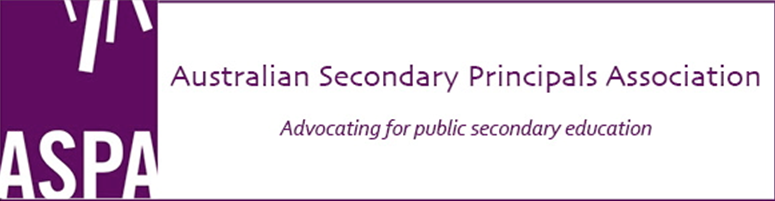 The Australian Context
In 2007 the Minister for education announced that we were going to have an education revolution. 
Politics and Media, politics and media
Public accountability or professional accountability – My School
Choice, choice
[Speaker Notes: This is about having to reclaim the space. Looking out and looking in. I think we were caught napping  …read from ipad]
Business Council of Australia2008
Five reforms:
Recruit the most talented, capable and committed people for the profession
A new national certification system that recognises excellent teachers and provides the basis for a new career path for the profession
A new remuneration structure that rewards excellent teachers and demonstrates that, as a society, Australia values the teaching profession
BCA cont…
A comprehensive strategy that supports teachers to continue to learn and improve their teaching throughout their careers.
The introduction of a national assessment and accreditation system for teacher education courses.
The national agendaMelbourne Declaration 2008
Goal 1: Australian schooling promotes equity and excellence
Goal 2: All young Australians become:– successful learners – confident and creative individuals – active and informed citizens
[Speaker Notes: At one level equity and excellence appears to be a social goal, rich country, huge chasm between rich and poor. As a nation we can not afford not to close the gap.This is a productivity agenda and this is about putting Australia back on the top; PISA/TIMMS, close the gap and make us]
Some elements of the revolution
Digital education revolution

Building education revolution

National partnerships

Productivity agenda
And more…
Greater autonomy for principals ( AITSL)
Nationally consistent, engaging curriculum (ACARA)
Early intervention to prevent students falling behind (National Partnerships)
Greater investment in education and training in return for the achievement of the other reform (AITSL)
Ministerial announcementMay 2011
Quality teaching is the single most important contributor to the achievements of school students and the Government will provide $425 million over 4 years for National Rewards for great teachers….

From 2014, the top 10% of teacher, indentified through a nationally consistent performance management framework, will receive a bonus of up to 10% of their salary…”
‘Every teacher in every school in Australia says their focus is on students. Australian governments and schools can point to policies to improve teacher quality, including mentoring new teachers but the implementation or the embedding of this into the culture of schools is patchy.’
Grattan Institute February 2012
[Speaker Notes: Shanghai joined the PISA testing in 2009 and shot to the top…we can come up with many excuses but from my observations it is about the emphasis they place on teacher development.]
Australian Institute for teaching and school leadership
www.aitsl.edu.au
Quality teaching ….
National Professional Standards for Teachers
Standards for highly accomplished and lead teachers
The Principal Standard
The Australian Teacher Performance and Development Framework.
Empowering local school – local decision making
The Australian Curriculum and assessment authority.
www.acara.edu.au 
The Australian Curriculum – learning areas, general capabilities and cross curriculum priorities

National Assessment Program

My School or www.myschool.edu.au
Review of funding for education
A panel chaired by David Gonski undertook a review of funding to schools.

They made 41 recommendations which fundamentally were aimed at ensuring we achieve the goal of equity and excellence as stated in the Melbourne Declaration.

Loadings for disadvantage, disability and indigenous
Schooling Resource Standard
‘ The level of resourcing per student from all sources that efficiently and effectively applied over time, would enable students attending schools serving communities with minimal levels of educational disadvantage the opportunity to meet agreed national educational outcomes.’ 
					
					Panel definition.
Principals’ final word
From a philosophical perspective principals from across Australia support the goals of the revolution but the challenge has been how those goals have translated in to policy and practice.
Subtext – what will be the outcome if after the revolution there is no chance in student learning outcomes?